Synchronous Generator
EEE-313
Md. Zakir Hasan
1
THE PHASOR DIAGRAM OF                       A SYNCHRONOUS GENERATOR
Figure 1 shows these relationships when the generator is supplying a load at unity power factor (a purely resistive load).The total voltage EA, differs from the terminal voltage of the phase Vø  by the resistive and inductive voltage drops. All voltages and currents are referenced to Vø which is arbitrarily assumed to be at an angle of 0°. 
This phasor diagram can be compared to the phasor diagrams of generators operating at lagging and leading power factors.
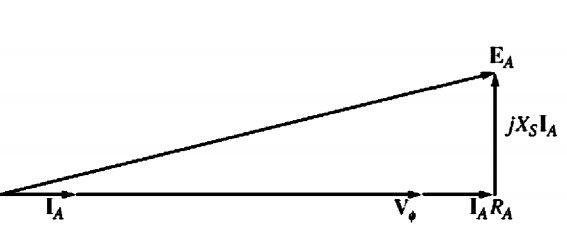 Fig 1: The phasor diagram of a synchronous generator at unity power factor.
2
THE PHASOR DIAGRAM OF               A SYNCHRONOUS GENERATOR
In Figure 2. Notice that, for a given phase voltage and armature current, a larger internal generated voltage EA is needed for lagging loads than for leading loads. Therefore, a larger field current is needed with lagging loads to get the same terminal voltage, because
                                  EA=køѠ
And Ѡ must be constant to keep a constant frequency.
Alternatively, for a given field current and magnitude of load current, the terminal voltage is lower for lagging loads and higher for leading loads.
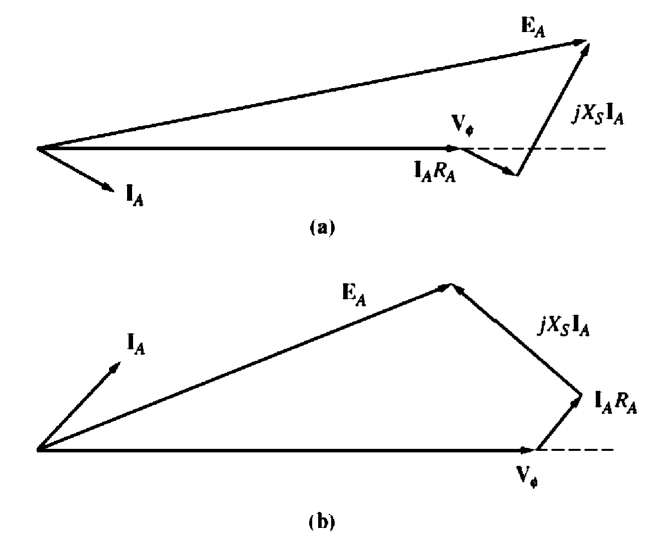 Fig 2: The phasor diagram of a synchronous generator at (3) lagging and (b) leading power factor.
3
POWER AND TORQUE IN SYNCHRONOUS GENERATORS
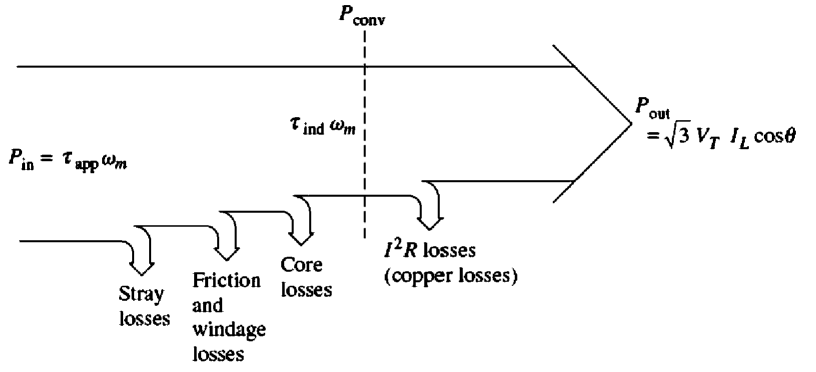 Fig1:The power-flow diagram of a synchronous generator.
4
POWER AND TORQUE IN SYNCHRONOUS  GENERATORS
5
POWER AND TORQUE IN SYNCHRONOUS  GENERATORS
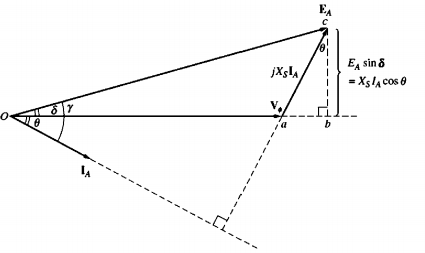 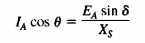 Now, we have,
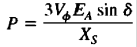 Fig2:Simplified phasor diagram with armature resistance ignored.
6
POWER AND TORQUE IN SYNCHRONOUS                               GENERATORS
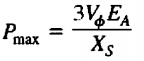 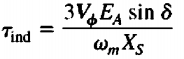 7
THE SYNCHRONOUS GENERATOR OPERATING ALONE
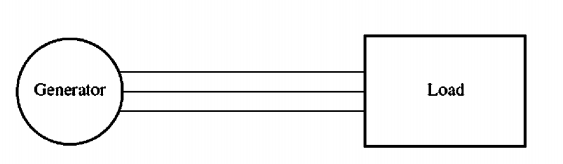 Fig 1: A single generator supplying a load.
The behavior of a synchronous generator under load varies greatly depending on the power factor of the load and on whether the generator is operating alone or in parallel with other synchronous generators.

Here, the effect of RA is ignored.The speed of the generators will be assumed constant, and all terminal characteristics are drawn assuming constant.
speed. Also, the rotor flux in the generators is assumed constant unless their field current is explicitly changed.
8
Voltage Regulation
A convenient way to compare the voltage behavior of two generators is by their voltage regulation. The voltage regulation (VR) of a generator is defined by the equation.
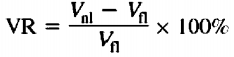 where Vn1 is the no-load voltage of the generator and Vf1 is the full-load voltage of the generator. A synchronous generator operating at a lagging power factor has a fairly large positive voltage regulation, a synchronous generator operating at a unity power factor has a small positive voltage regulation, and a synchronous generator operating at a leading power factor often has a negative voltage regulation.
9